5 Minutes Timer
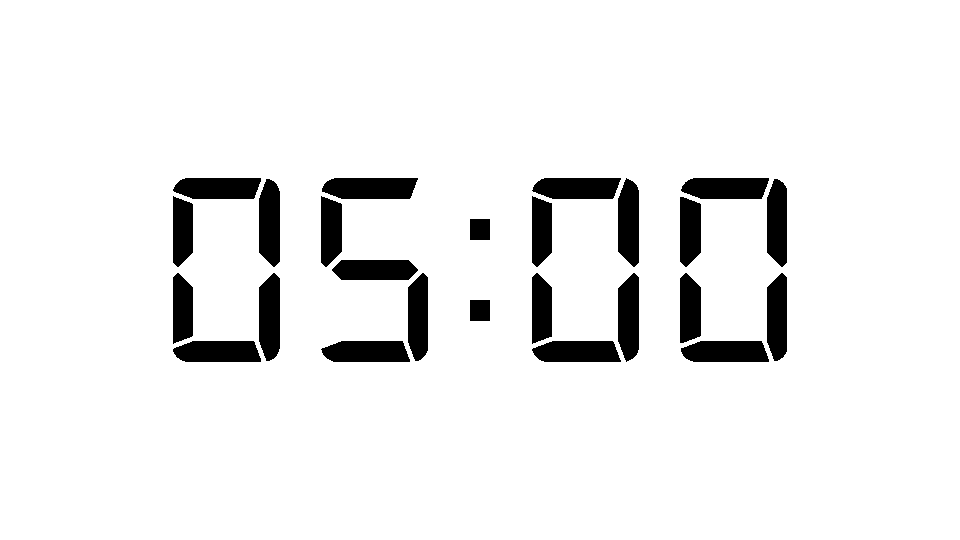